TensorFlow
Some materials are from Danyang Zhuo’s and Jeff Dean’s slides
TensorFlow goal and features
Support training and inference of large-scale machine-learning models
Represents network computation and shared state as dataflow graphs
Training algorithms are also expressed as dataflow graphs
Automatically maps nodes of the dataflow graph across servers, or across CPUs, GPUs, or TPUs
But also runs on a laptop
Neuron
output
Rectified Linear Unit (ReLU) shown here
inputs
Feedforward neural network
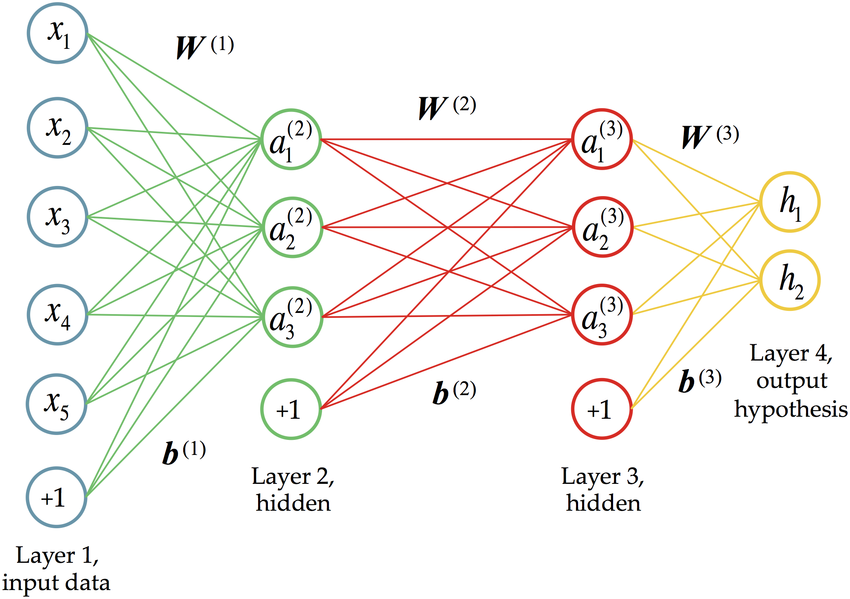 Figure from ``Deep Learning for Population Genetic Inference,’’ by Sara Sheehan and Yun S. Song. PLoS Comput Biol 12(3), 2016
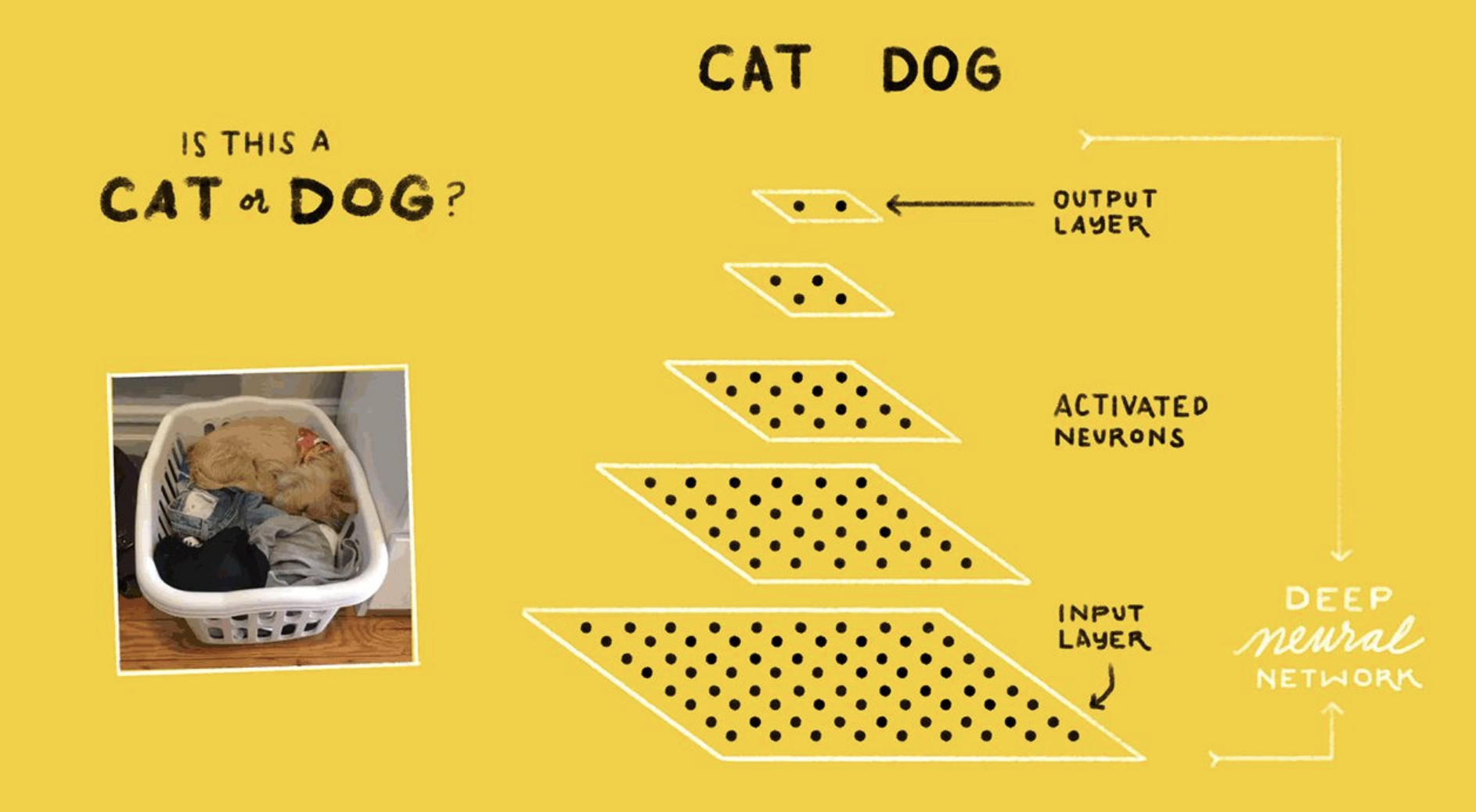 Learning algorithm
While not done:
Pick a random training example (input, ground-truth label)
Run neural network on input
Adjust weights on edges to make output closer to label
Stochastic gradient descent and backpropagation
Stochastic gradient descent: algorithm for minimizing loss on a training dataset
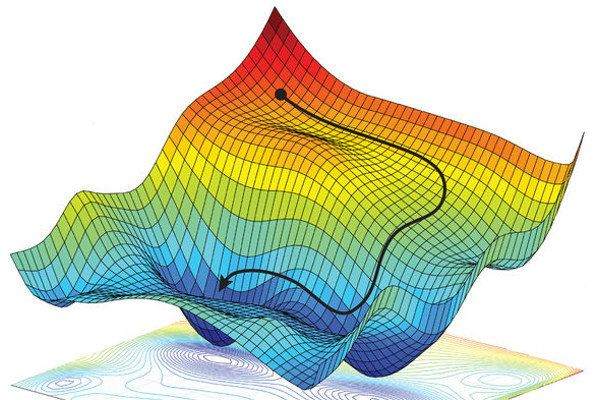 (negative of) gradient points in direction of greatest decrease in loss
https://dtmvamahs40ux.cloudfront.net/gl-academy/course/course-1281-Non-convex-optimization-We-utilize-stochastic-gradient-descent-to-find-a-local-optimum.jpg
Backpropagation: algorithm for computing the gradient in the loss function of each weight, working backwards from outputs to inputs, applying the chain rule from calculus
Stochastic gradient descent
Example loss function:  L = | Y - F(W, X) | ^2

Training data:  randomly chosen X1, Y1

dL/dW = 2 (Y1 – F(W, X1)) dF(W, X1)/dW

W = W – learning_rate * dL/dW
How to train a large neural network with a lot of training data?
Data parallel
A set of compute devices holding the same replica of the neural network
They use different training data
Synchronize model weights by training iteration

Model parallel
A set of compute devices holding different components of the neural network
Passing activations and gradients within a training iteration
Why not a parameter server (DistBelief)?
Flexibility in defining new layers
DistBelief uses separate C++ classes to implement predefined complex network layers

Flexibility in refining the training algorithm
Training algorithm baked into DistBelief

Flexibility in defining new training algorithm

Want a single platform for different execution environments
DistBelief runs on a cluster of servers
TensorFlow partitions subgraphs across devices, e.g., servers/CPUs/GPUs/TPUs.

Subgraphs execute concurrently.

TensorFlow replaces edges that cross subgraphs with Send/Recv operations.
TensorFlow
General dataflow instead of put/get for parameter servers

Unifying computation and state management in a single programming model
Allows programmers to experiment with different parallelization schemes

Can run a single laptop!
Image classifier using TensorFlow Python API
(hence the name TensorFlow)
(e.g., weights and biases)
Design principles
Dataflow on individual mathematical operator levels
Easy to compose neural network layers

Deferred execution
TensorFlow can optimize execution based on the global computation graph

Common abstraction for heterogeneous accelerators
Dataflow graph for a training pipeline
Checkpointing for fault tolerance
There is no need to make every write to the parameter state durable, because we can recompute any update from the input data.
Many learning algorithms do not require strong consistency.

User-level checkpointing (users have to write code to trigger these functions):
Save: writes tensors to files
Restore: read tensors from files
Synchronization schemes for parallel stochastic gradient descent
working with stale parameters
A white square is a parameter update.  A dashed rectangle in (c) is a backup worked whose result is discarded.
Asynchronous replication has higher throughput, but updates are calculated using stale parameter values.